HIPAA and Data Storage, Handling, and Destruction
Developed By UMMS Information Security, Privacy and IRB
1
Why is data storage, handling, and destruction important?
Protect people’s privacy and the confidentiality of their data
Ensure compliance with HIPAA and human subjects research regulations
Respond to changing technology and threats to data security
2
What are PHI and PII (or PI)?
PHI = Protected Health Information
PII = Personally Identifiable Information
PI = Personal Information
3
Why are the best ways for investigators to store their research data?
The general recommendation is to use a secure university network drive or REDCap. This covers many (but not all) projects
Code data sets with a subject ID instead of name, MRN, etc. and store the key separately from the data set
4
Do NOT use the following with identifiable research data.
Google docs
Dropbox (or other unapproved cloud based storage)
MGHPCC (Holyoke high-speed computing facility)
Sharepoint
Unencrypted anything
Email
Laptops
USB or other portable devices
5
What are university network drives or REDCap, and how do investigators get access to them?
http://umassmed.edu/it/how-do-i/get-connected/r-drives/

http://www.umassmed.edu/it/services/research-computing/red-cap/
Technology is always changing. Check the IT website frequently for new resources.
6
Are there any cases where REDCap may not be the best choice for data management?
Screening Logs

Screening logs are better handled as paper or e-docs so that you can more easily delete identifiers for anyone who declines to enroll.
7
Are there any cloud options for investigators?
UMMS has vetted Microsoft One Drive for the storage of all manner of sensitive information. It is not in production quite yet but more information will be coming soon. 

REDCap is accessible from anywhere it is often the best choice.
8
What should investigators consider before sharing data?
Do I have IRB approval? Did subjects consent?
Am I violating my HIPAA waiver in which I agreed that I would not redisclose PHI?
Am I using a vetted technology that is appropriate to the type of data I want to share?
Have I consulted with Office of Technology Management for data sharing agreements?
Are my data appropriately deidentified?
9
What is de-identification?
All of the identifiers as defined by HIPAA must be removed or de-identified.
10
What is a limited data set?
PHI from which certain specified direct identifiers have been removed

Used in conjunction with a data use agreement
11
How can investigators de-identify data?
Take only what you need
Convert identifiers to non-identifiers (DOB  age, MRN & name  Subject ID)
Paper: Redact, shred, or discard in HIPAA bin
REDCap: Export fields appropriately marked as non-HIPAA identifiers and then delete the project
Excel, Word, etc.: Delete the identifiers, or delete the document and empty the trash
UMMS IT is making available a tool, Data Masker, for Oracle and SQL database data de-identification.
12
How can investigators destroy their research records?
Paper: Redact, shred, or discard in HIPAA bin
REDCap: Delete the project
Excel, Word, etc.: Delete the document and empty the trash; Contact IT for overwrite tools
See HRP-800 INVESTIGATOR GUIDANCE: Investigator Obligations for data retention requirements: http://www.umassmed.edu/ccts/irb/investigator-guidance/
13
HIPAA waiver instructions
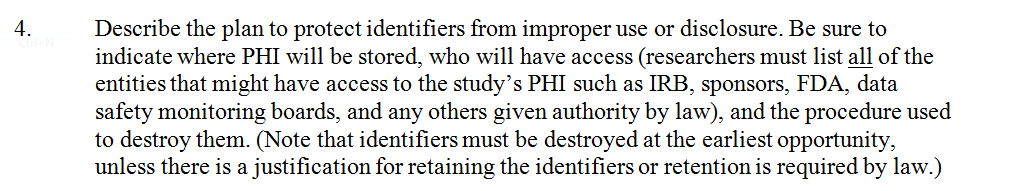 Let’s look again at the samples from the Basics of HIPAA and Research slides
14
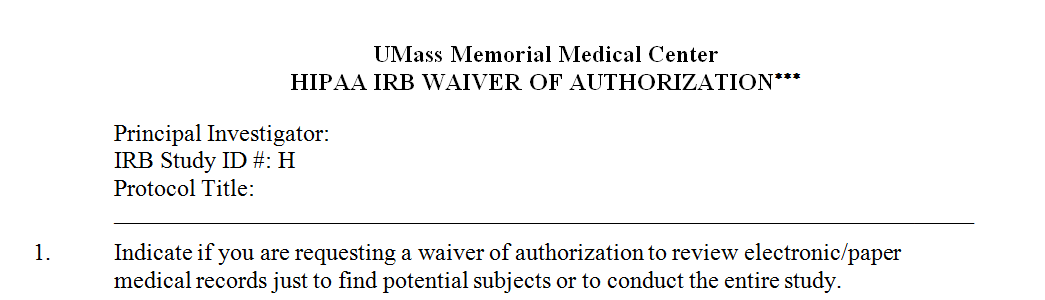 Remember to complete the header
To find potential subjects
15
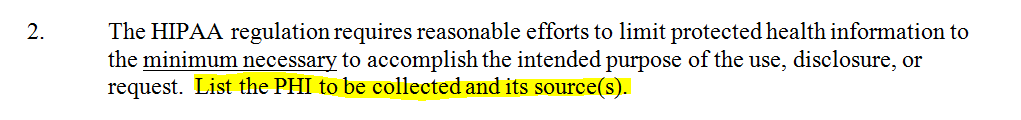 Sample 1:
Weekly OR schedule: Name, DOB, gender, surgery type, date of surgery

Allscripts/Meditech: Address, phone number
16
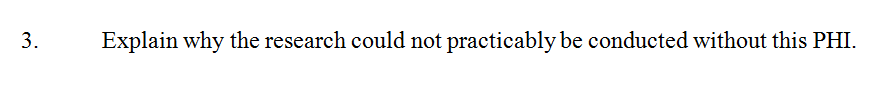 Sample 1:
We are conducting a study of adult men undergoing surgical removal of belly buttons. The inclusion and exclusion criteria depend on age, gender, surgery type, and date of surgery. Name, address, and phone number are required to contact potential subjects.
17
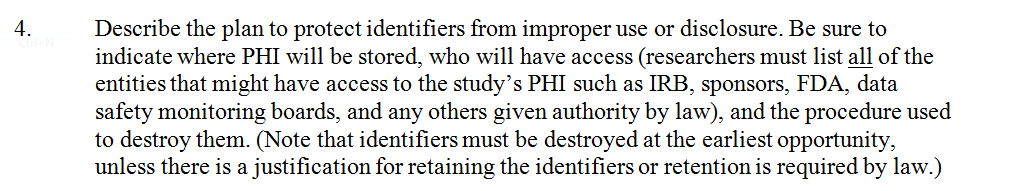 Where is PHI stored
Who will have access
How and when destroyed
18
[Speaker Notes: Didn’t convert date of MI]
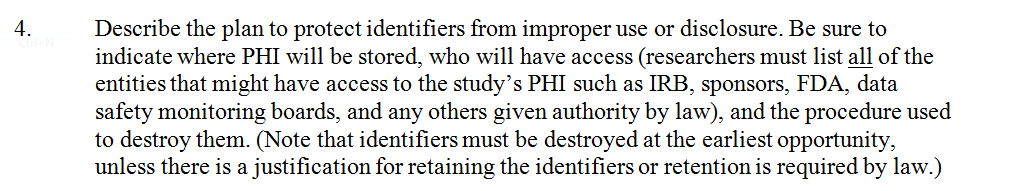 Sample 1: We will keep an Excel log with the PHI listed in Question 2 in a secure university share drive in a folder dedicated to the research study. 

The PI controls access to the folder such that only the study team, Save the Bellybuttons Foundation, and appropriate representatives of UMass Worcester will have access.

…
19
[Speaker Notes: Didn’t convert date of MI]
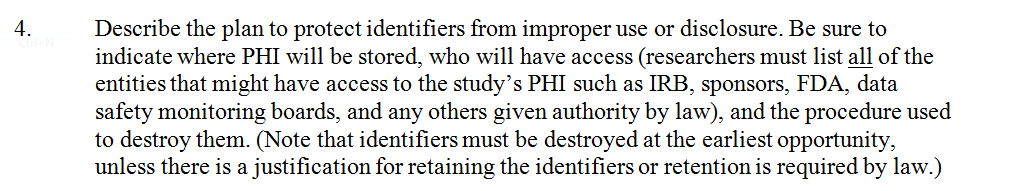 …

If someone declines to enroll, we will record their age, gender, surgery type, and their reason for declining in a separate file so that we can describe the population that was approached. Within one business day of when someone declines, we will delete their information from the screening log except for name and DOB to keep from re-approaching patients who may be rescheduled. Once the study closes to enrollment, we will delete the file that has the identifiers and empty the trash.
20
[Speaker Notes: Didn’t convert date of MI]
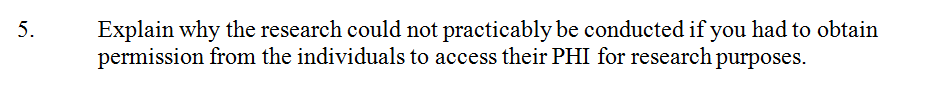 Because belly button removals are rare, we may miss eligible subjects and be unable to complete the research if we rely on them to self-identify. Prior attempts to recruit with flyers have failed.
Convenience is not an appropriate justification
21
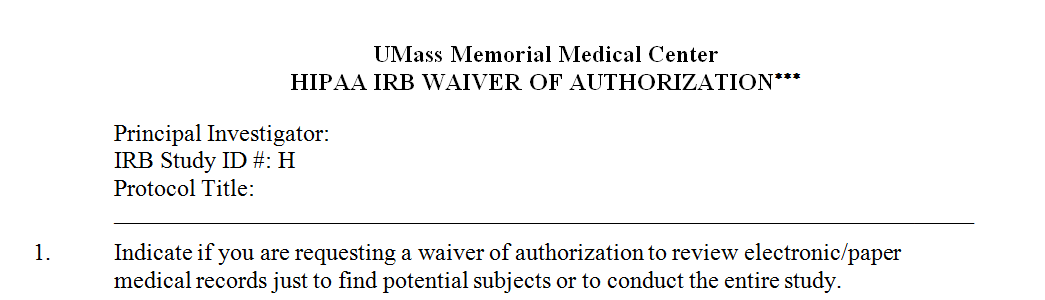 Remember to complete the header
To conduct the entire study
22
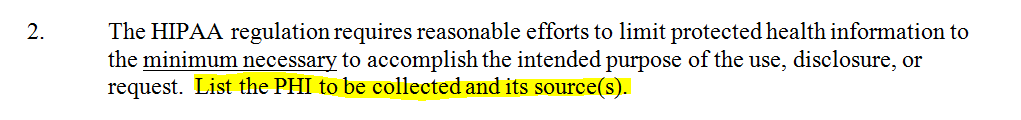 Sample 2:
Clinical Data Portal*: MRN, DOB, date of myocardial infarction, STEMI or Non-STEMI, date of admission, date of discharge, LV ejection fraction, medications at time of MI…
*http://www.umassmed.edu/it/cdp/
23
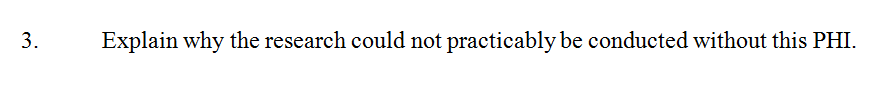 Sample 2:
We are conducting a retrospective chart review of the relationship between prior medication (recorded as meds at time of MI) and MI severity using adult patients seen prior to January 1, 2016. We require MRN, DOB, and date of MI to identify unique adult patients prior to 1/1/16. We require type of MI, length of stay, and LV ejection fraction as measures of severity…
24
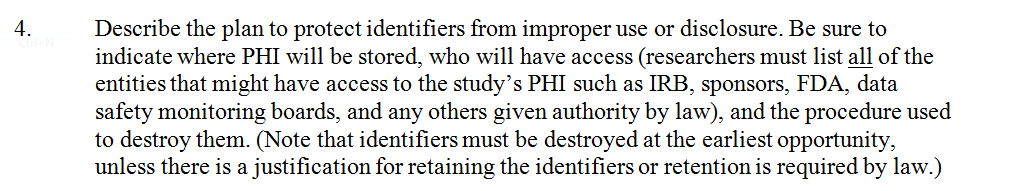 Where is PHI stored
Who will have access
How and when destroyed
25
[Speaker Notes: Didn’t convert date of MI]
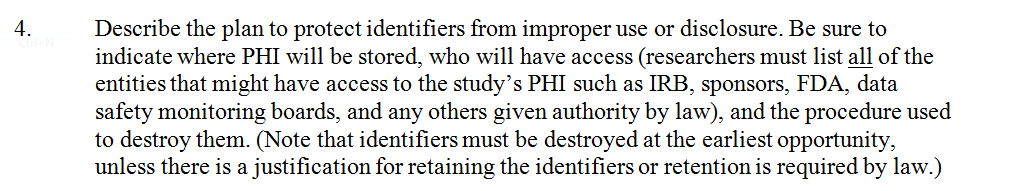 Sample 2: All data will be recorded in REDCap, and Name, MRN, DOB, and all other dates will be marked as identifiers. DOB will also be recorded as age. Admission and discharge dates will also be recorded as length of stay. 

The PI controls access to REDCap such that only the study team, NIH, and appropriate representatives of UMass Worcester will have access. 

…
26
[Speaker Notes: Didn’t convert date of MI]
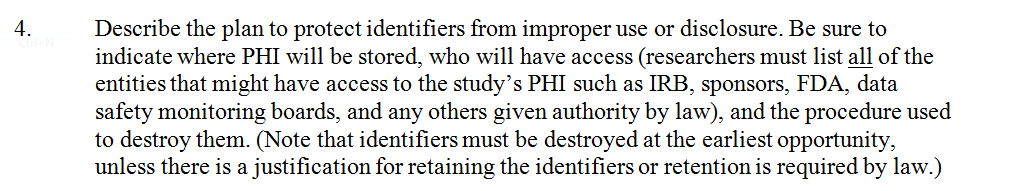 …

Once data cleaning is complete, a data set that excludes all HIPAA identifiers will be exported and the project deleted from REDCap.
27
[Speaker Notes: Didn’t convert date of MI]
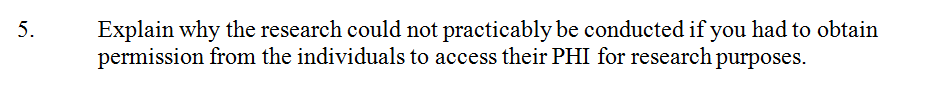 Sample 2: The research requires a large sample size extending back several years. Subjects may have moved or died, and contact information will be incomplete.
Convenience is not an appropriate justification
28
Is there any homework for investigators?
Make sure all HIPAA identifiers are flagged as identifiers in REDCap projects
Check to make sure your laptops are encrypted: http://www.umassmed.edu/it/security/Encryption/
Check who has access to research files, restrict access accordingly, and set a date to check again
Get rid of identifiers (other than signed consents and authorizations) that are no longer needed
29
Is there any homework for investigators?
Check for updated information – policies, procedures, technology changes
Ask for help: IT, IRB, Privacy Office, Office of Technology Management
30